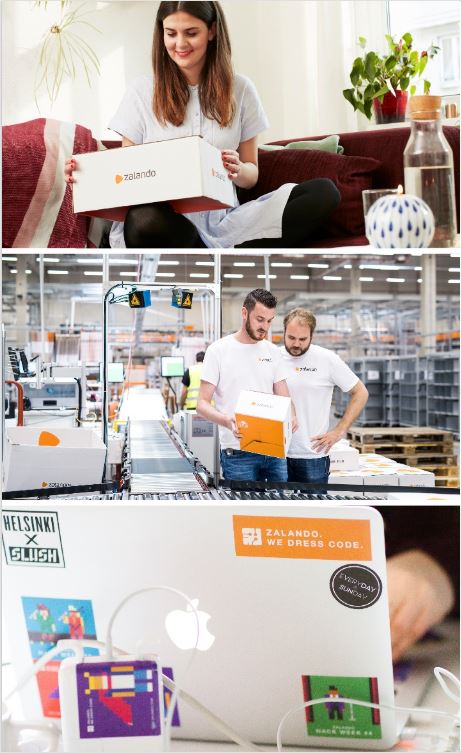 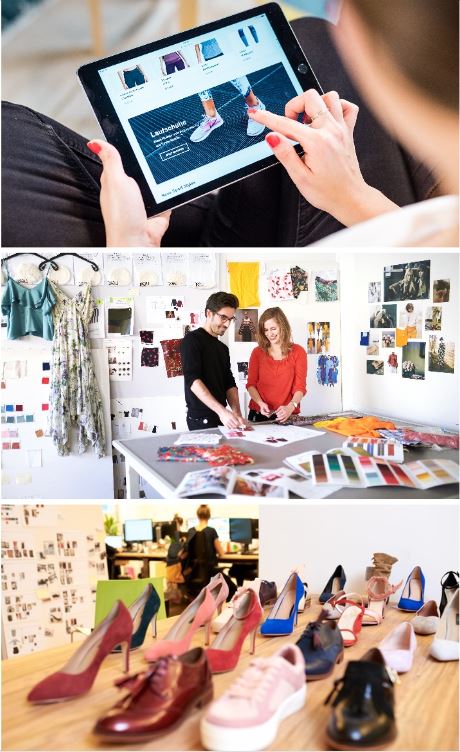 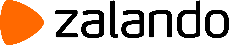 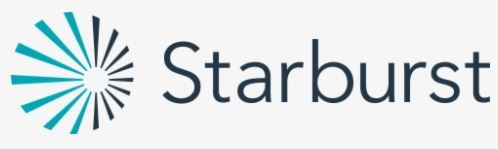 Data Mesh 
in Practice
The Zalando Story
Max Schultze
max.schultze@zalando.de
@mcs1408
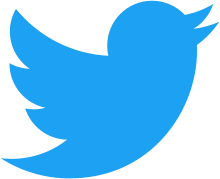 2021-11-18
Who am I
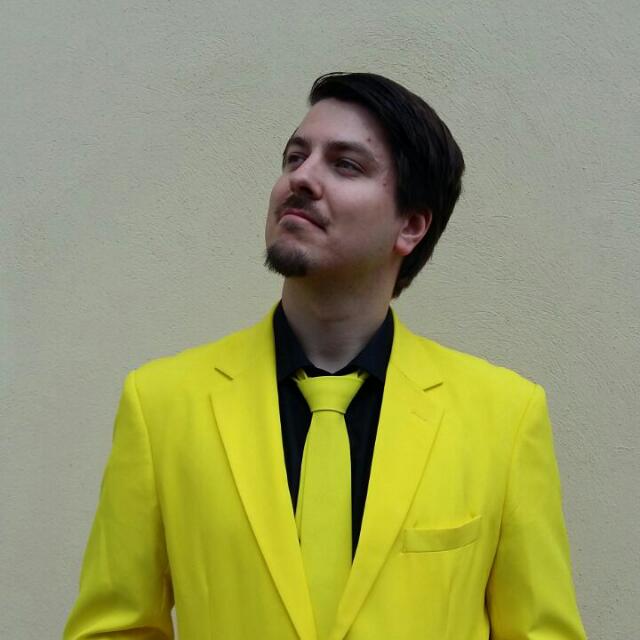 Max Schultze
Data Engineering Manager
Data Mesh Advocate
Took part in earlydevelopment of Apache Flink
Retired semi-professional
Magic: the Gathering player
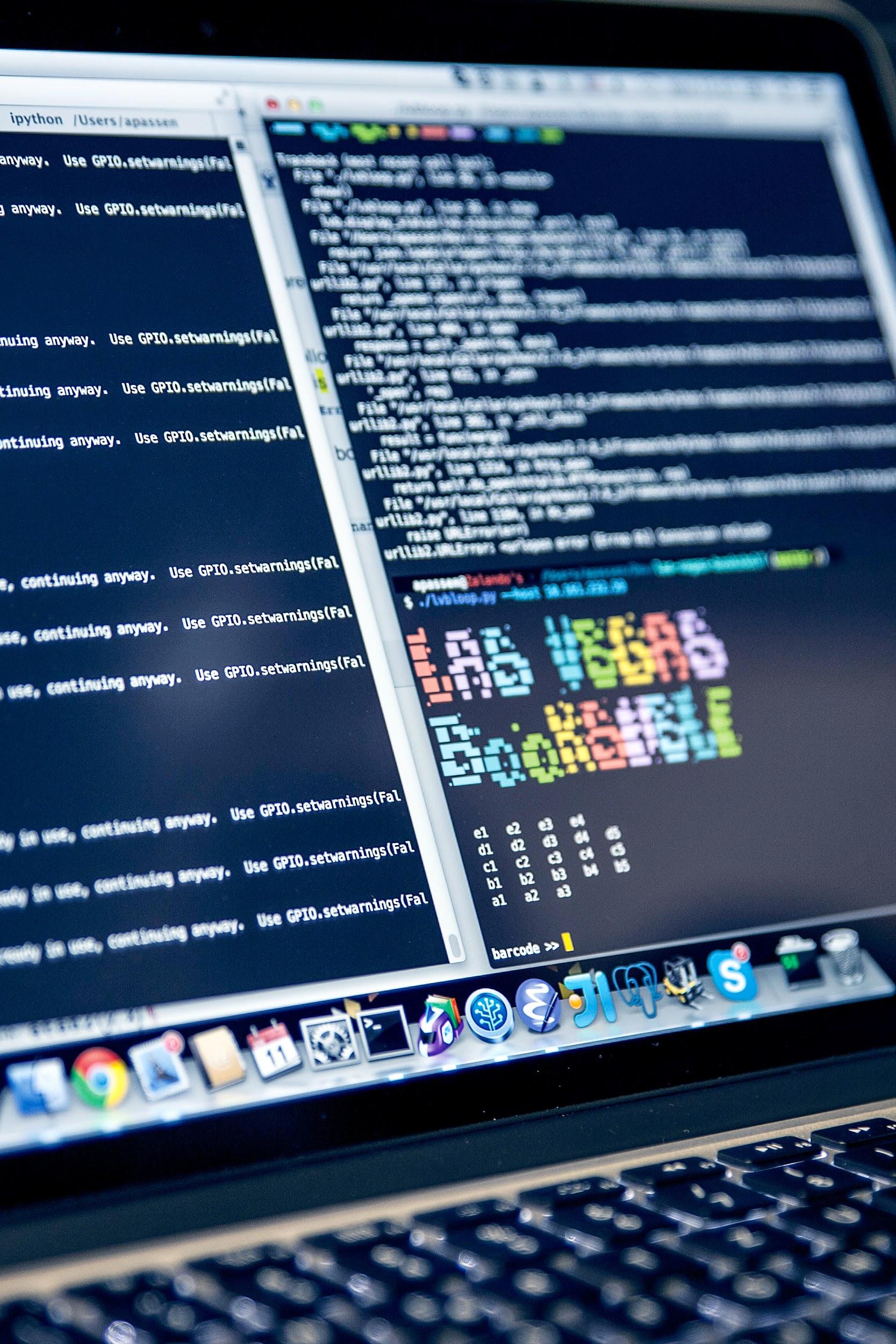 TABLE OF 
CONTENTS
[Speaker Notes: Zalando Analytics Cloud Journey
How did Zalando Data Analytics start
How did it evolve over time, especially in context of the company wide cloud migration
How did Zalando start using Presto as the main analytical query engine
The Evolution of Presto
What is Presto and what are the most common use cases?
How does Starburst fit into the picture and what does it offer on top of Presto?
Advanced Analytical Infrastructure
How did the Zalando Analytical Infrastructure change with the evolution of Presto
How did Starburst get us to the next level?
What are the next steps on the menu?]
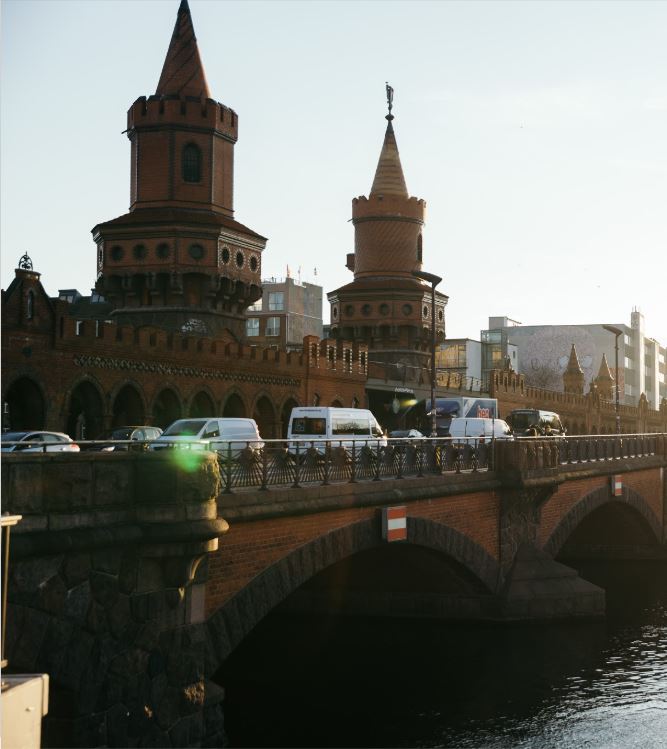 Zalando’s Data Platform
[Speaker Notes: Zalando was found ~11 years ago
Since beginning data driven company
At first starting of with a monolithic backend infrastructure in a datacenter]
Zalando’s Data Platform
Ingestion
Serving
Storage
[Speaker Notes: Zalando’s Data Lake - three major areas

Ingestion
Data pipelines to load data from most important sources
Storage
Data
Technical and descriptive metadata
Serving
Data Transformation
Data Querying]
Zalando’s Data Platform
Ingestion
Serving
Event Bus
Storage
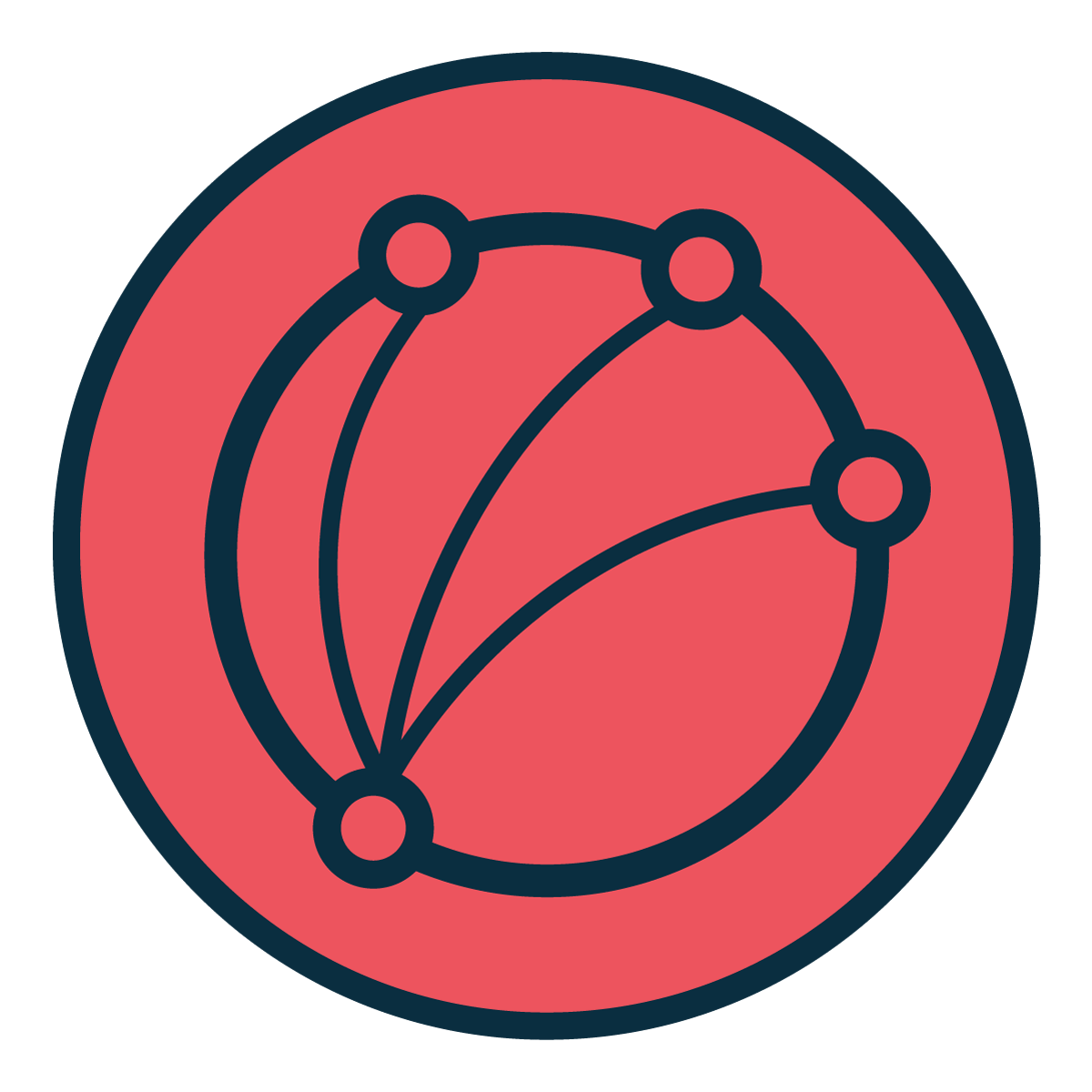 DWH
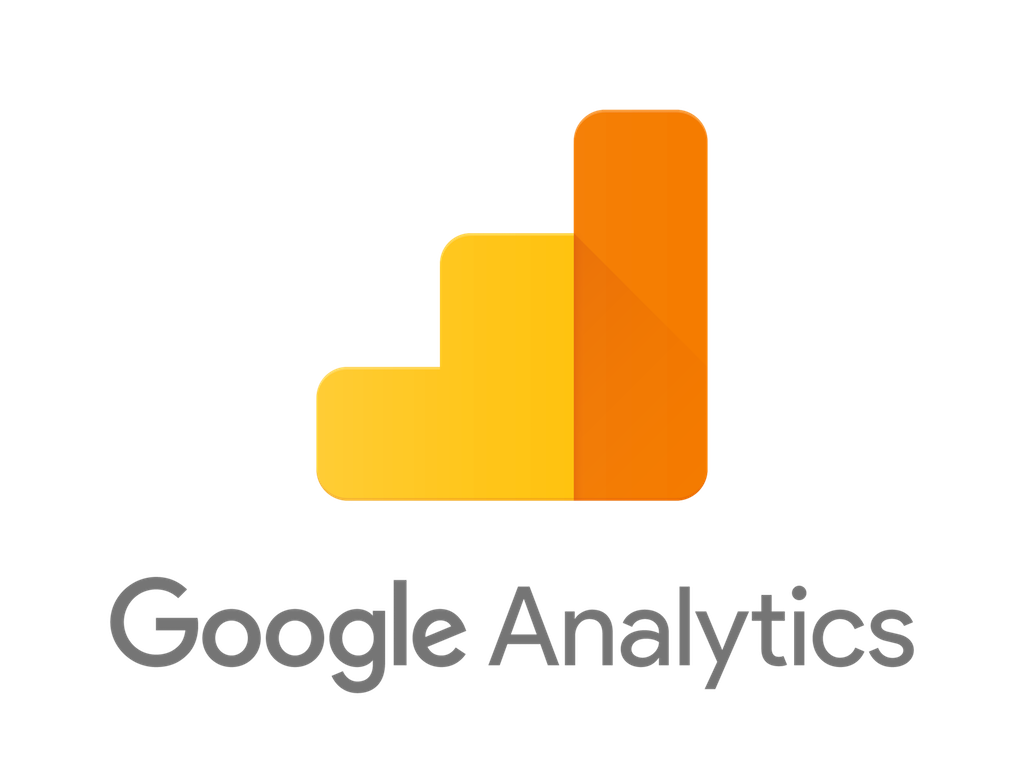 Web Tracking
Zalando’s Data Platform
Ingestion
Serving
Event Bus
Storage
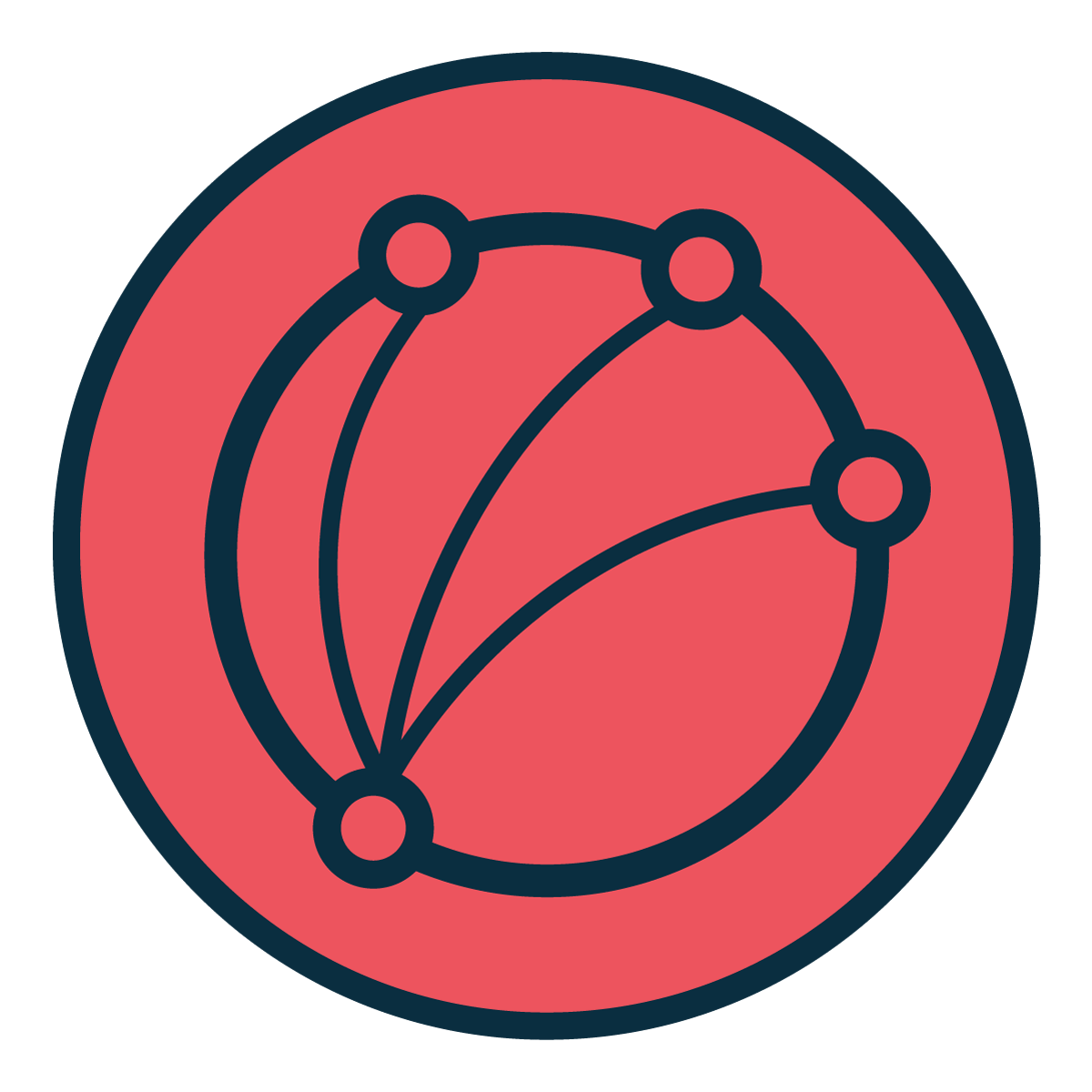 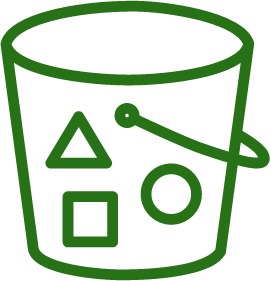 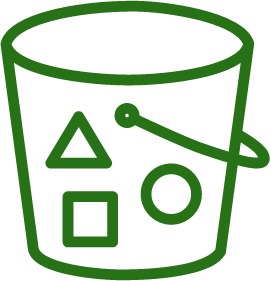 DWH
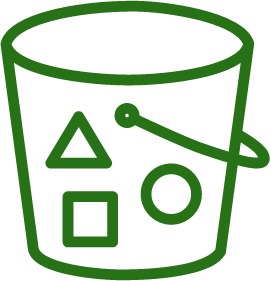 Metastore
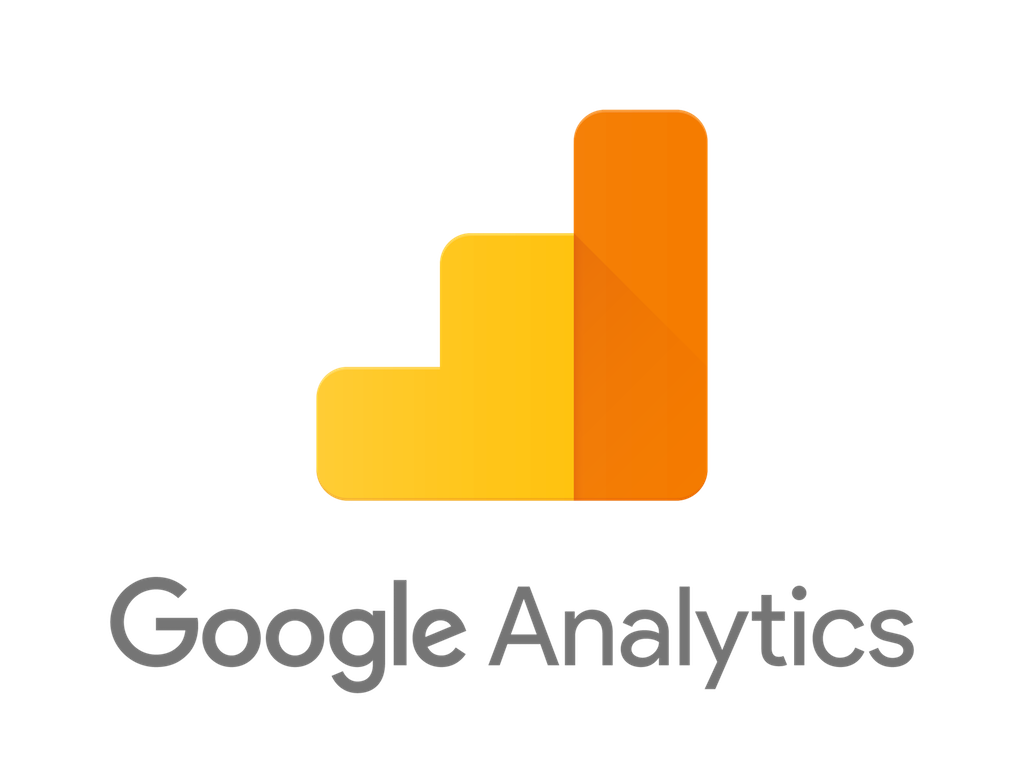 Web Tracking
Zalando’s Data Platform
Ingestion
Serving
Fast Query Layer
Event Bus
Storage
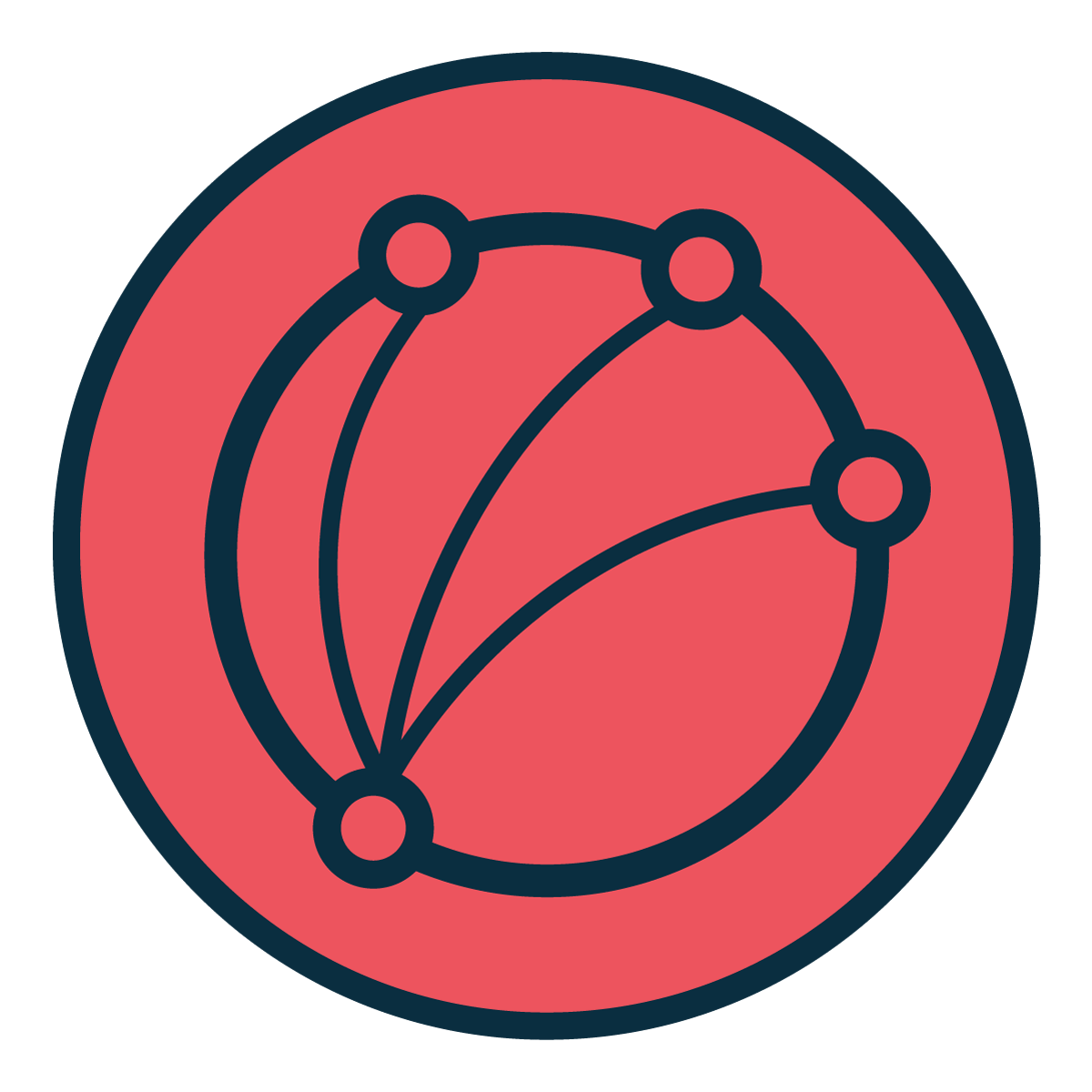 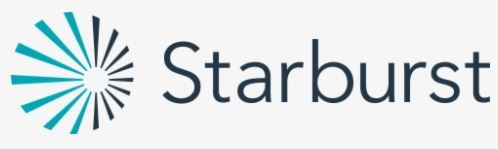 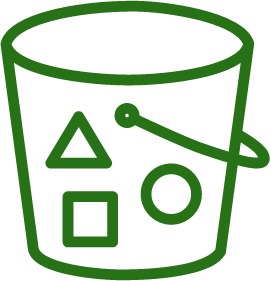 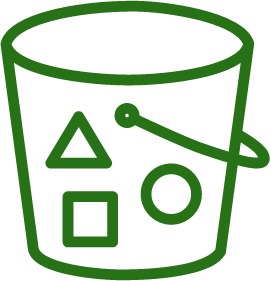 DWH
Processing Platform
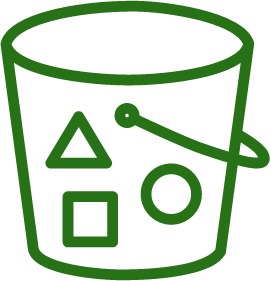 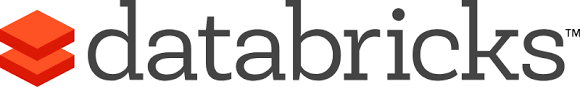 Metastore
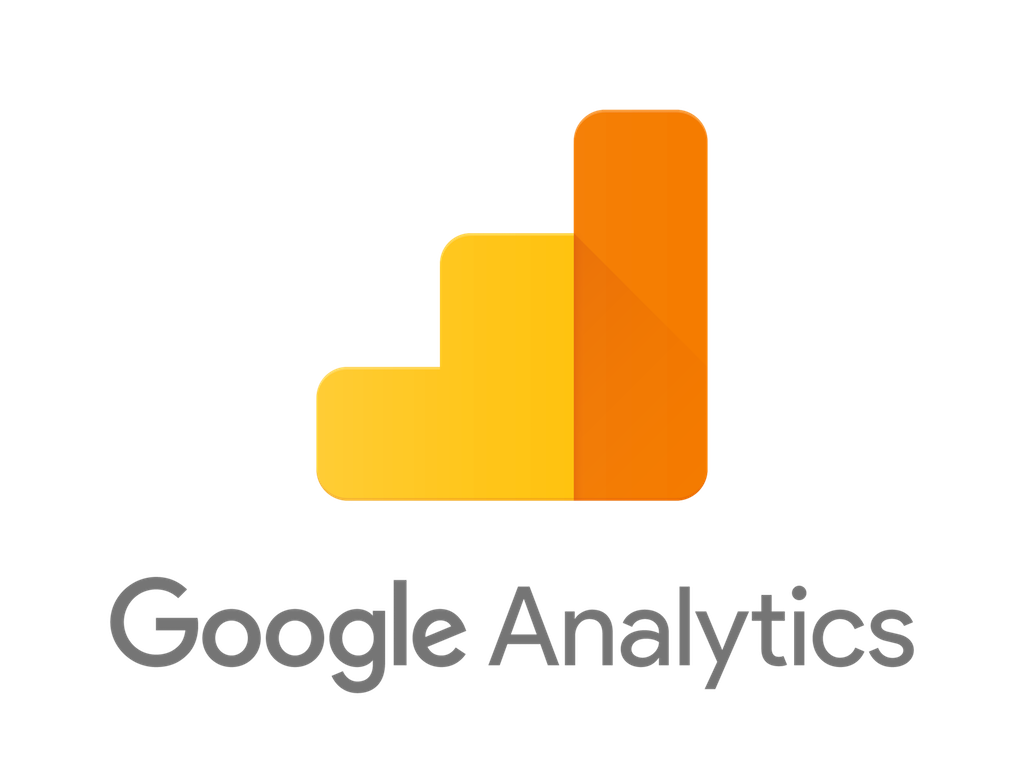 Data Catalog
Web Tracking
Centralization Challenges
Datasets provided by central data infrastructure team
Lack of ownership
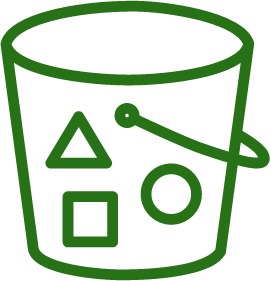 ?
Centralization Challenges
Datasets provided by central data infrastructure team
Lack of ownership
Data pipelines operated by central data infrastructure team
Lack of quality
[Speaker Notes: Table with record quality issues]
Centralization Challenges
Datasets provided by central data infrastructure team
Lack of ownership
Data pipelines operated by central data infrastructure team
Lack of quality
Organizational scaling
Central team becomes the bottleneck
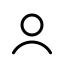 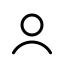 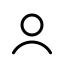 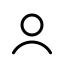 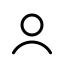 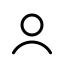 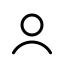 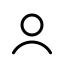 A Recurring Pattern
Data & ML engineers maintaining the data platform
Teams, decisions makers, data scientists consuming data
Source domain product teams generating data
[Speaker Notes: As a consultant, I have been part of several central data teams, and I know that what Max just described is a very common pattern that I’ve seen again and again
When we take a step back this pattern looks like this
Three general parties ...]
A Recurring Pattern
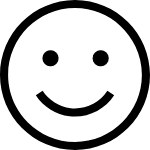 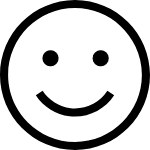 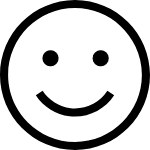 Data & ML engineers maintaining the data platform
Teams, decisions makers, data scientists consuming data
Source domain product teams generating data
[Speaker Notes: As a consultant, I have been part of several central data teams, and I know that what Max just described is a very common pattern that I’ve seen again and again
When we take a step back this pattern looks like this
Three general parties ...]
A Recurring Pattern
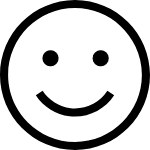 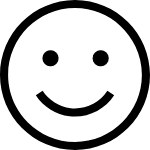 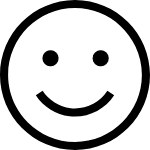 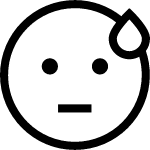 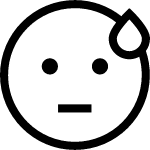 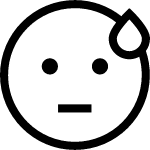 Data & ML engineers maintaining the data platform
Teams, decisions makers, data scientists consuming data
Source domain product teams generating data
A Recurring Pattern
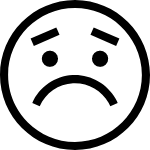 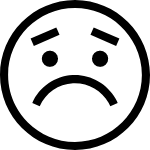 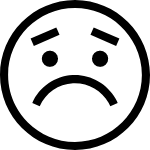 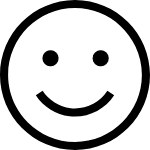 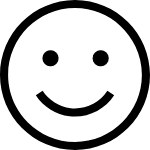 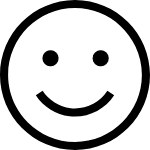 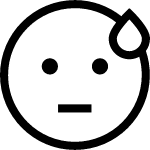 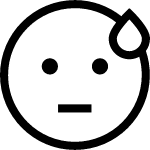 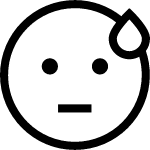 Data & ML engineers maintaining the data platform
Teams, decisions makers, data scientists consuming data
Source domain product teams generating data
[Speaker Notes: Firefighting, deal with upstream issues...
Interestingly, doesnt matter whether you’re building a DWH or a Data Lake]
Why is that?
central data platform
[Speaker Notes: The reason is that this is not a technical problem but it will happen with any central data platform that takes central ownership of data
Simply imagine the number of data producers (left) to grow
And the number of data consumers (right) will grow
UItimately this platform will become a bottleneck
But why is this actually the case]
Why is that?
checkoutservice
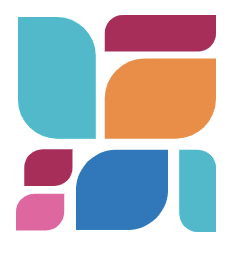 checkoutevents
[Speaker Notes: One reason is, that a central data platform is a data monolith that cuts through domains
Let’s say this is a checkout service team producing checkout events]
What is Data Mesh?
Data Mesh is...

→ Product Thinking for Data

→ Domain-Driven Design applied to Distributed Data

→ Platform Thinking for Data Infrastructure 

→ Federated Governance
[Speaker Notes: Now coming from those observations, the data mesh paradigm mainly takes three concepts that we have already been applying successfully in the general SWE community for years, but applies them to data
Those are… and I will quickly go through them now.
And if you haven’t read Zhamak’s article on Martin Fowlers blog yet, do so later today, because she has been the one who coined the term Data Mesh and her article explains the ideas of the data mesh much better than what I can achieve in a few minutes here.]
Data as a Product
What “price” is justified?
What is my market?
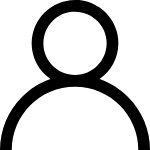 Data Product
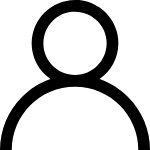 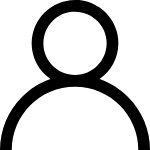 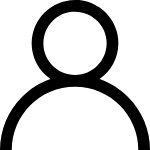 What’s the USP?
What are the desires of my customers?
Are my customers happy?
How to do marketing?
[Speaker Notes: Product thinking. I start with this one because I believe that this is really the one that can have the biggest impact, because it helps most with the ownership issues that Max mentioned earlier.
The idea is simple, start thinking of a dataset as a product. That means you have to think about questions such as…
Doing this thoroughly means that you probably need a dedicated data product manager.
The idea is then that such data products are developed and maintained by a cross-functional autonomous team that has all the capabilities to provide their data to their customers. This often means that they maintain data pipelines, interfaces, documentation etc.]
Domain-Driven Distributed Architecture… applied to Data
Domain
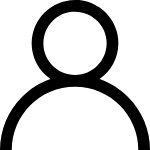 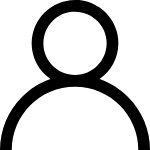 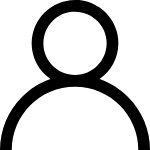 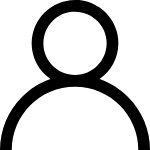 ‹#›
[Speaker Notes: Applying domain driven-design here means that one data product should always capture one clearly defined domain
So that the team developing this data product can be domain experts about that domain]
Domain-Driven Distributed Architecture… applied to Data
Domain
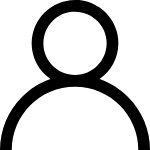 → The Data Product is the      fundamental building block
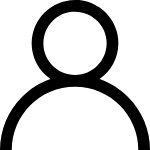 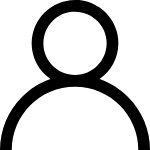 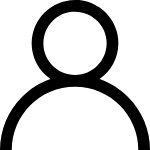 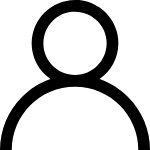 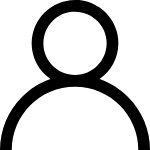 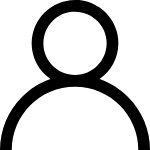 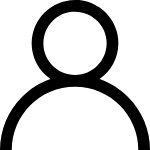 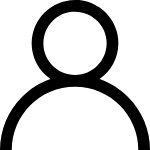 AggregatedDomain
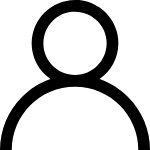 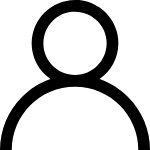 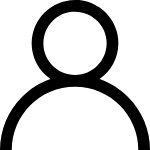 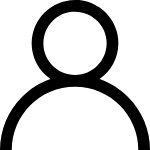 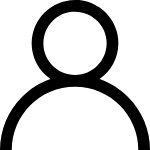 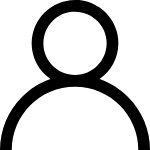 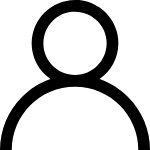 ‹#›
[Speaker Notes: Such domain-oriented data products become the fundamental building blocks of an ecosystem to structure ownership of datasets and value creation
You can think of more source-oriented data products
Or more aggregated data products that consume other data products to form a new domain
An example could be tracking data left and recommendations right]
Domain-Driven Distributed Architecture… applied to Data
Domain
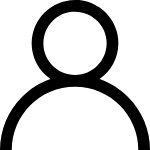 → The Data Product is the      fundamental building block
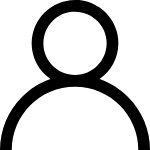 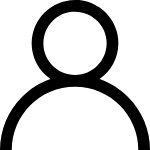 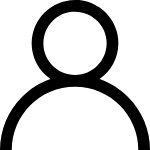 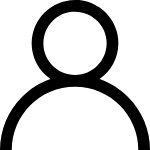 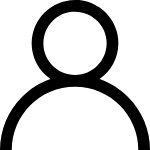 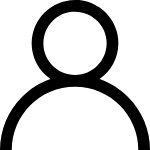 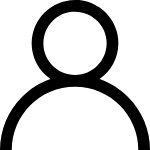 Discoverable
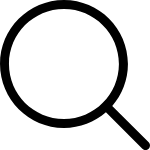 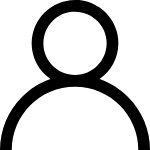 AggregatedDomain
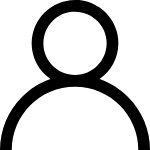 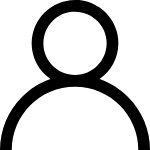 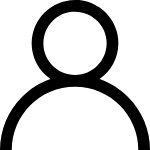 Addressable
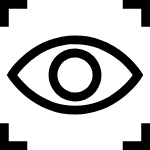 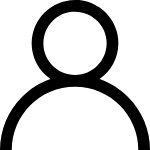 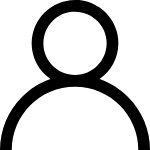 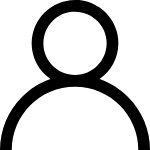 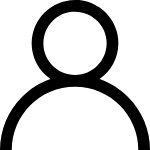 Self-describing
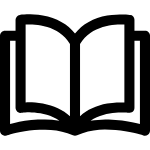 Secure (governed by global access control)
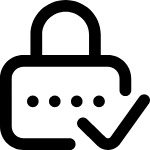 Trustworthy
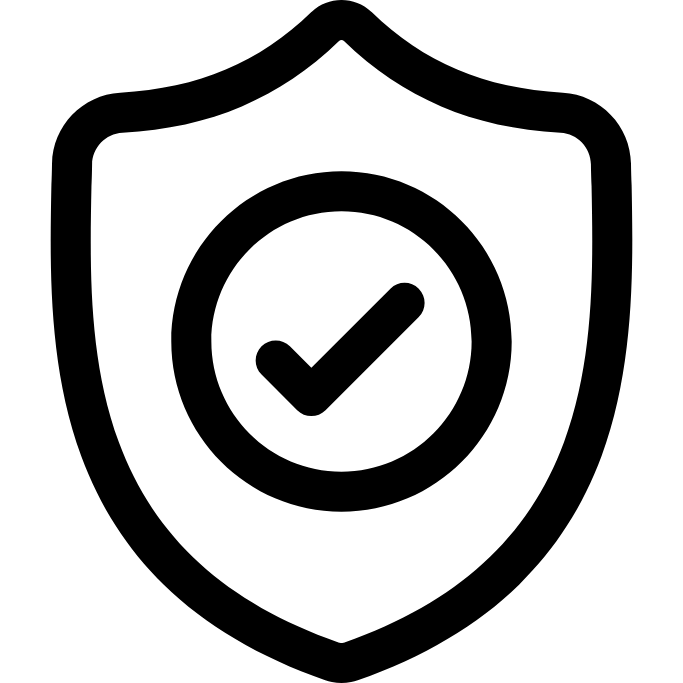 Interoperable (governed by open standard)
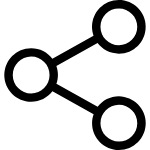 [Speaker Notes: Now this idea ecosystem of data products has quite some similarity to a microservice architecture
Similarly interoperability is key

But also similarly, not every service counts as a proper microservice]
...backed by domain-agnostic self-service data infrastructure
Domain
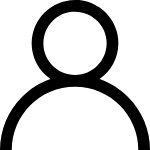 → The Data Product is the      fundamental building block
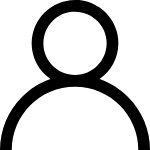 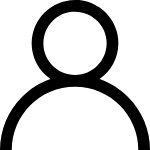 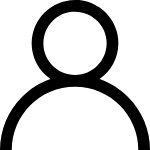 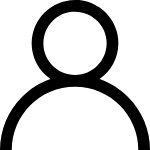 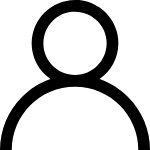 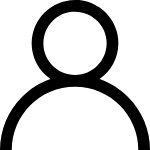 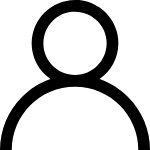 Discoverable
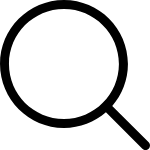 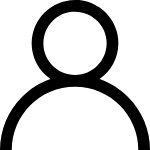 AggregatedDomain
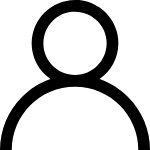 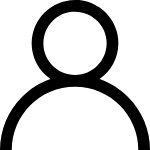 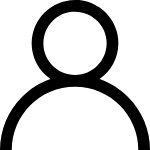 Addressable
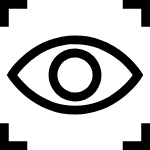 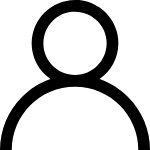 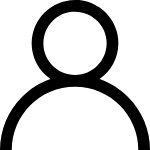 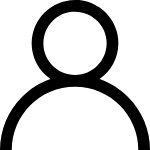 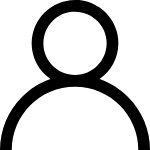 Self-describing
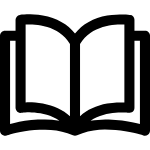 Secure (governed by global access control)
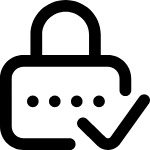 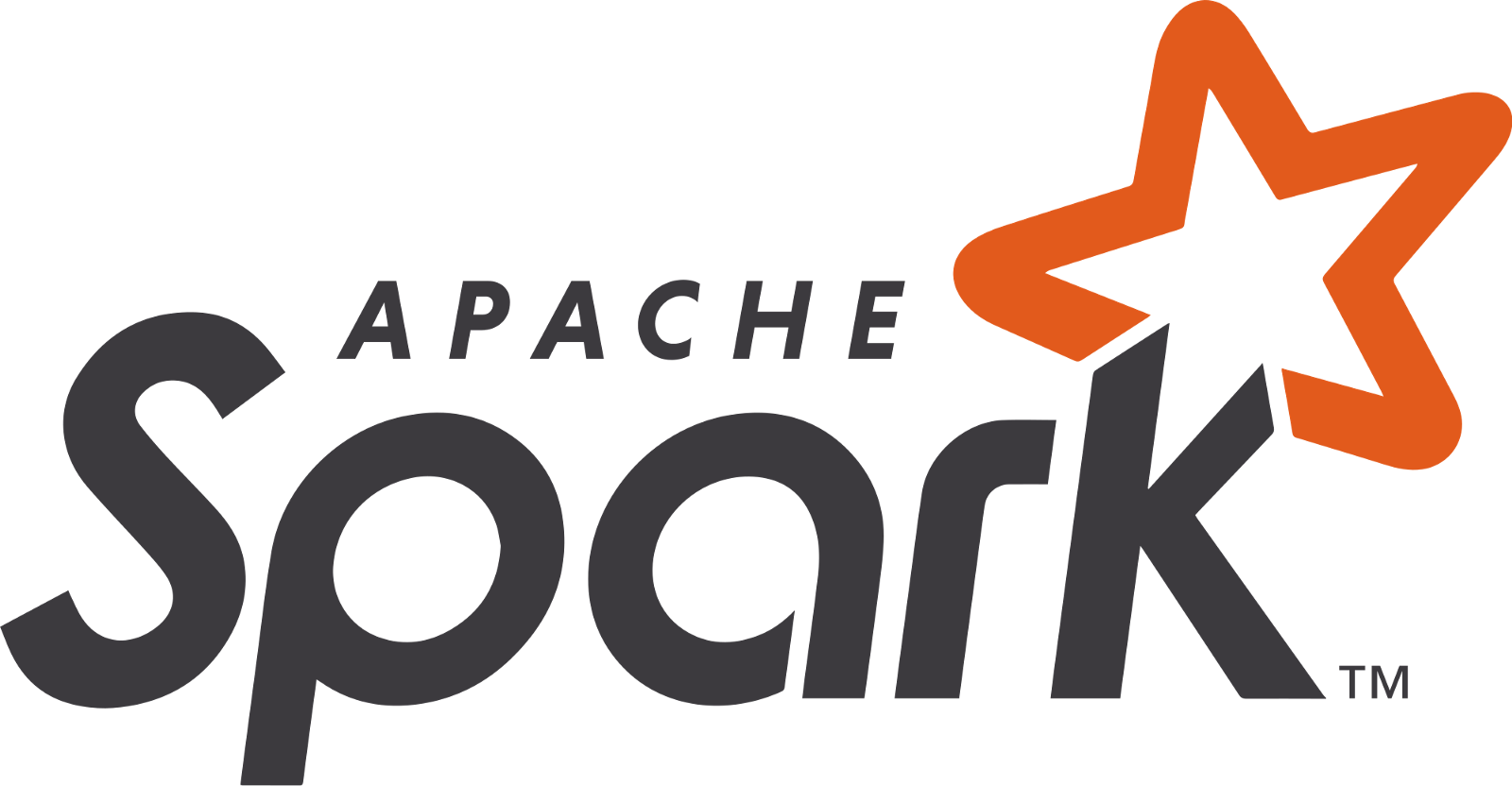 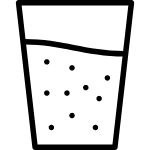 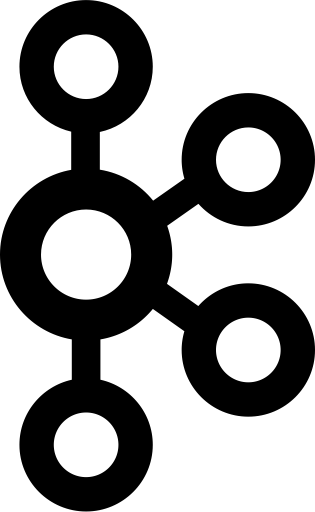 Trustworthy
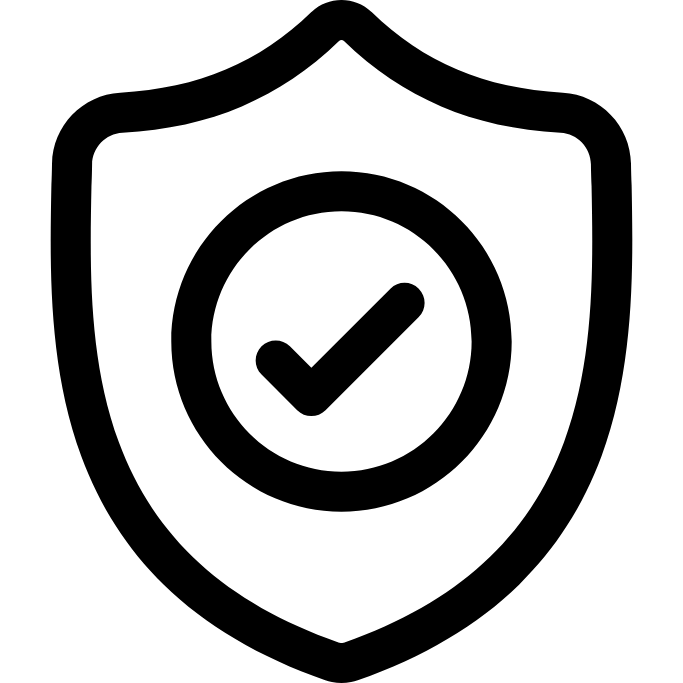 Data Infra as a Platform
Storage, pipeline, catalogue, access control, etc
Interoperable (governed by open standard)
Data infra engineers
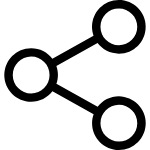 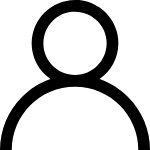 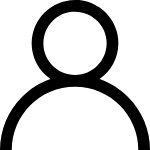 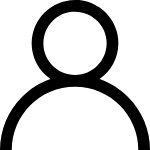 ‹#›
[Speaker Notes: Finally one is infra as platform to avoid unnecessary duplication of effort
The key thing here is however, to strictly focus on a data infra platform, not a data platform, means domain-agnostic
Because you need to be very careful not to run into the monolith again (antipattern, domain knowledge needed)
A good indicator for a successful platform can be how long it takes...]
Federated Governance
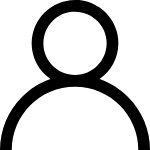 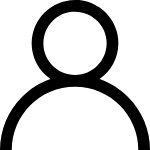 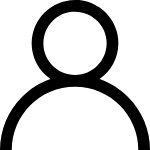 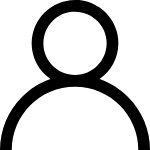 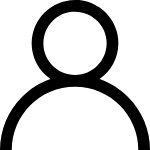 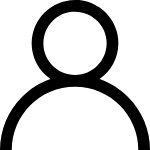 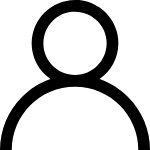 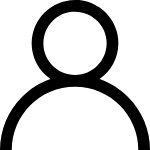 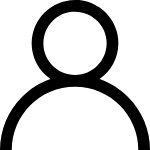 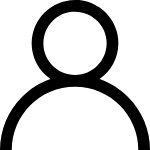 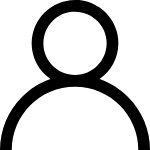 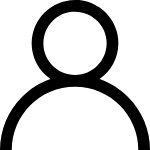 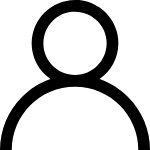 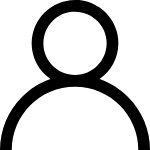 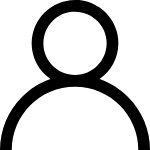 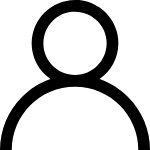 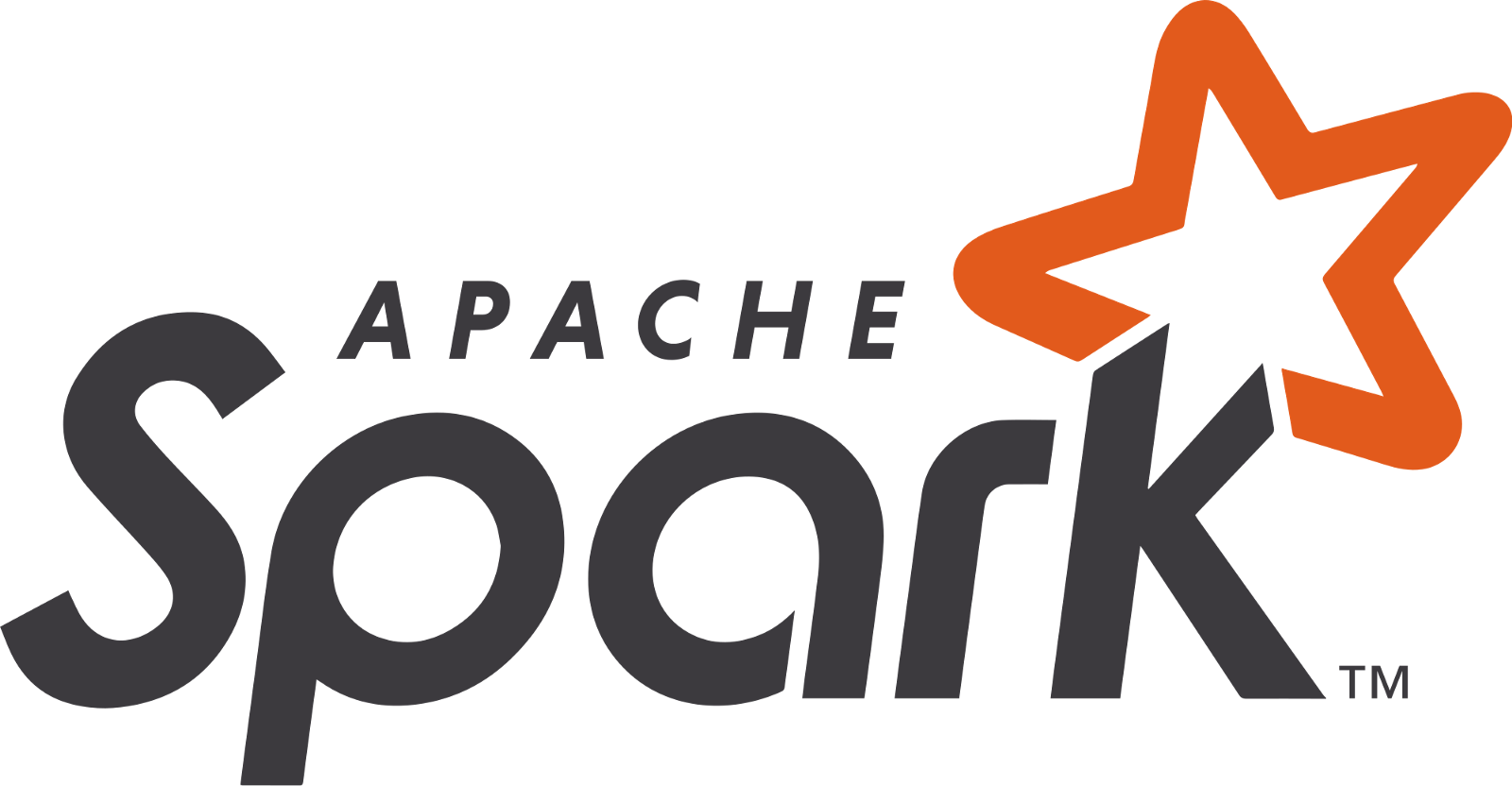 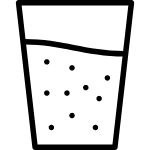 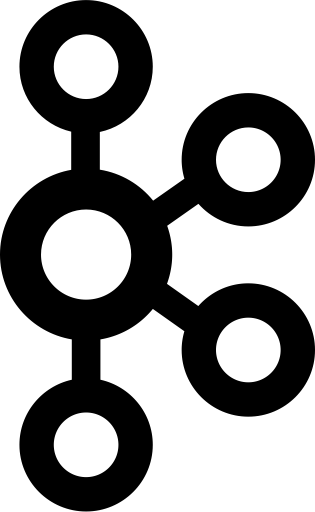 Data Infra as a Platform
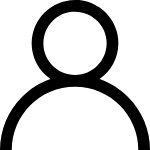 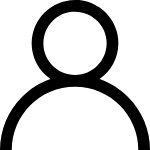 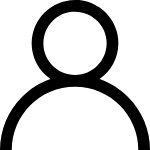 Federated Governance
Strategic Decision Makers
Data Platform Product Owners
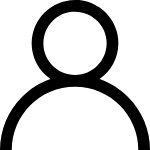 Data Product Owners
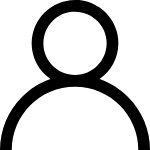 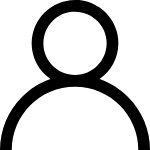 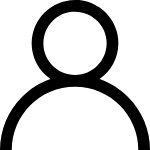 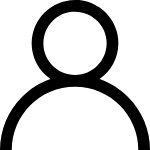 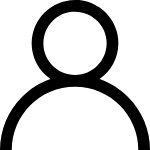 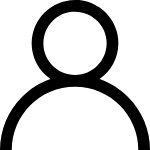 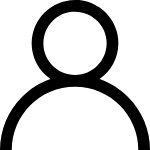 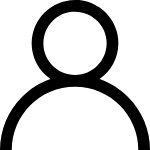 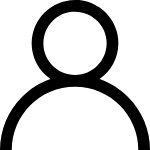 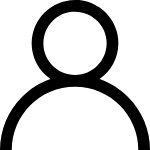 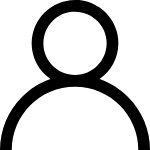 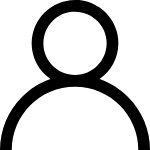 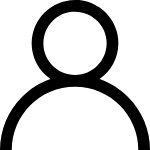 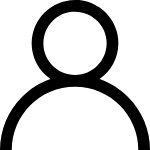 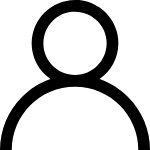 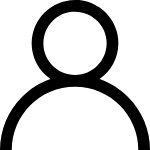 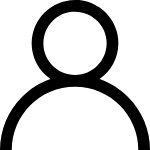 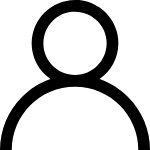 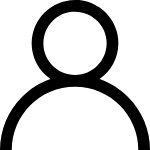 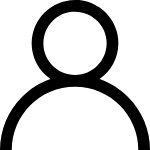 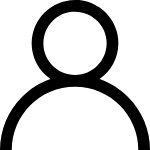 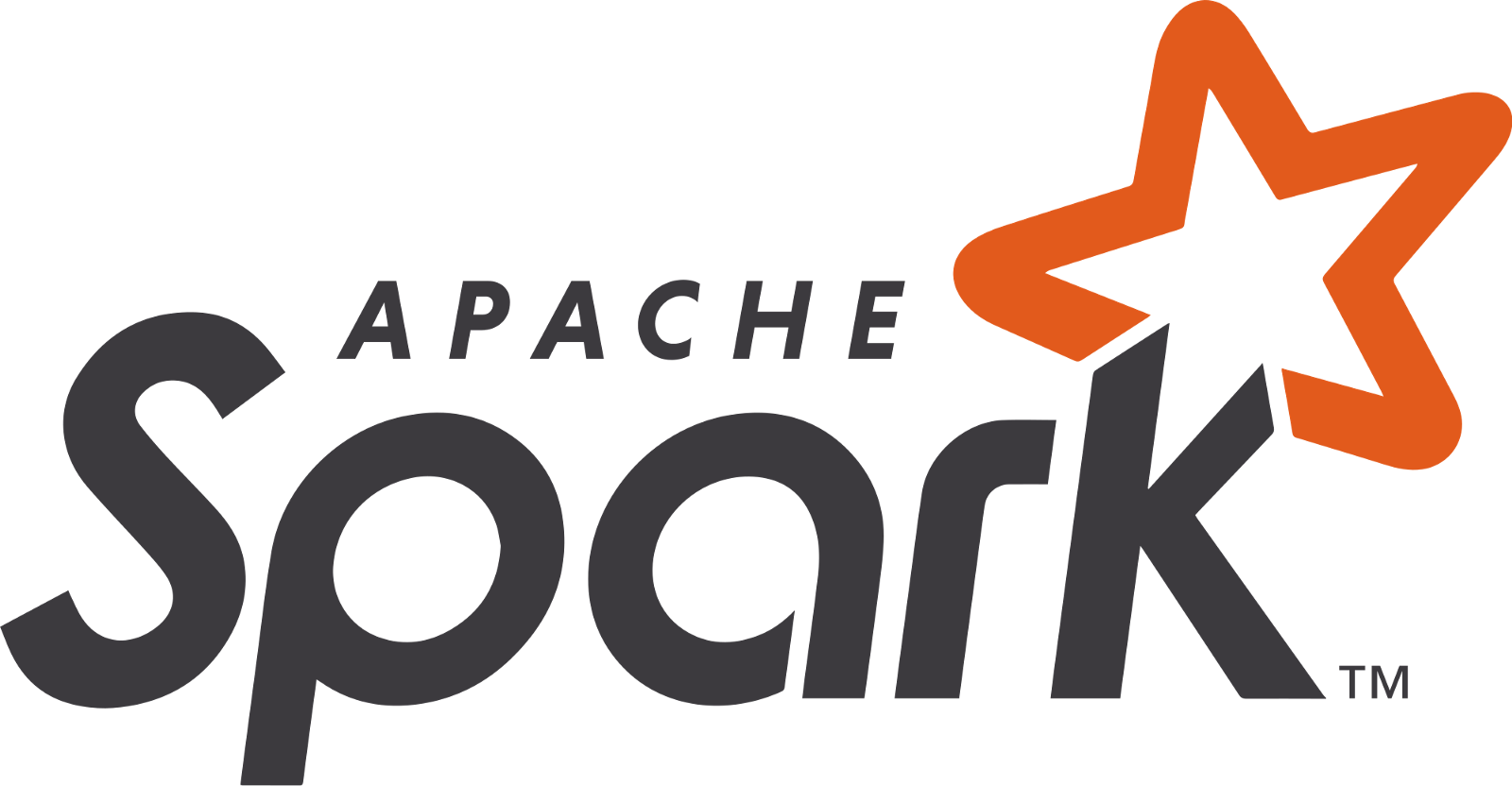 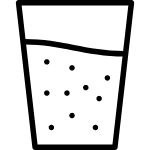 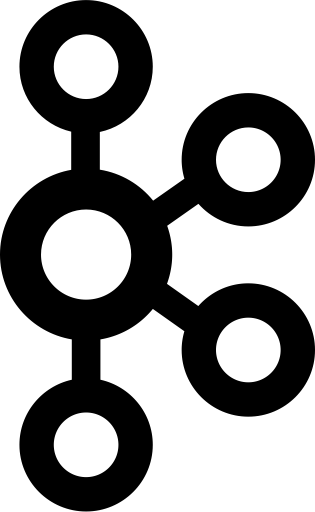 Data Infra as a Platform
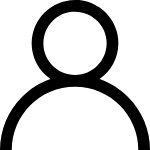 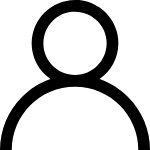 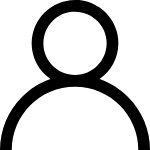 What is Data Mesh?
Data Mesh is...

→ Product Thinking for Data

→ Domain-Driven Design applied to Distributed Data

→ Platform Thinking for Data Infrastructure 

→ Federated Governance
[Speaker Notes: Now coming from those observations, the data mesh paradigm mainly takes three concepts that we have already been applying successfully in the general SWE community for years, but applies them to data
Those are… and I will quickly go through them now.
And if you haven’t read Zhamak’s article on Martin Fowlers blog yet, do so later today, because she has been the one who coined the term Data Mesh and her article explains the ideas of the data mesh much better than what I can achieve in a few minutes here.]
What is Data Mesh?
Data Mesh is...


a Mindset Shift
[Speaker Notes: Now coming from those observations, the data mesh paradigm mainly takes three concepts that we have already been applying successfully in the general SWE community for years, but applies them to data
Those are… and I will quickly go through them now.
And if you haven’t read Zhamak’s article on Martin Fowlers blog yet, do so later today, because she has been the one who coined the term Data Mesh and her article explains the ideas of the data mesh much better than what I can achieve in a few minutes here.]
What is Data Mesh?
Data Mesh is...


a Mindset Shift


Data Mesh is not…

a detailed framework or solution to be implemented
[Speaker Notes: Now coming from those observations, the data mesh paradigm mainly takes three concepts that we have already been applying successfully in the general SWE community for years, but applies them to data
Those are… and I will quickly go through them now.
And if you haven’t read Zhamak’s article on Martin Fowlers blog yet, do so later today, because she has been the one who coined the term Data Mesh and her article explains the ideas of the data mesh much better than what I can achieve in a few minutes here.]
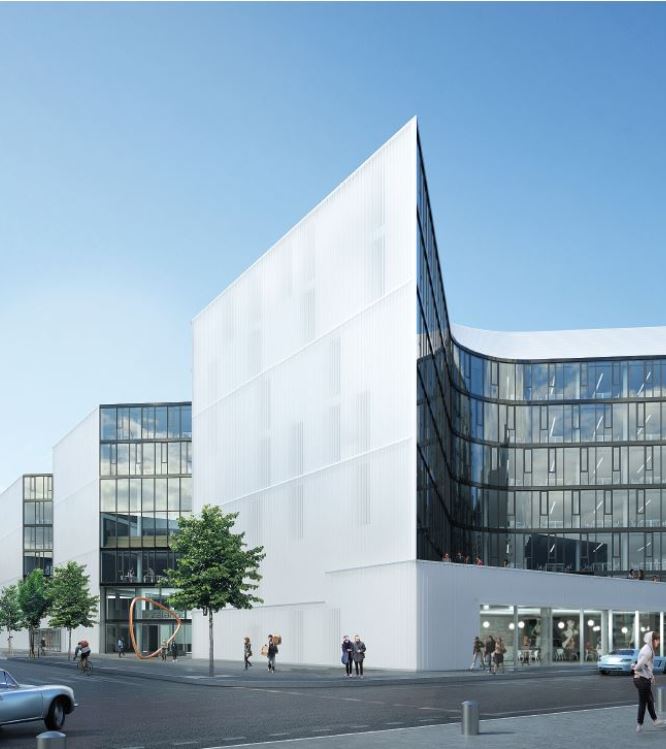 Data Mesh in Practice
[Speaker Notes: ...from an infra platform perspective]
Data Mesh in Practice
Recap:
From Bottleneck to Infra Platform
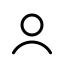 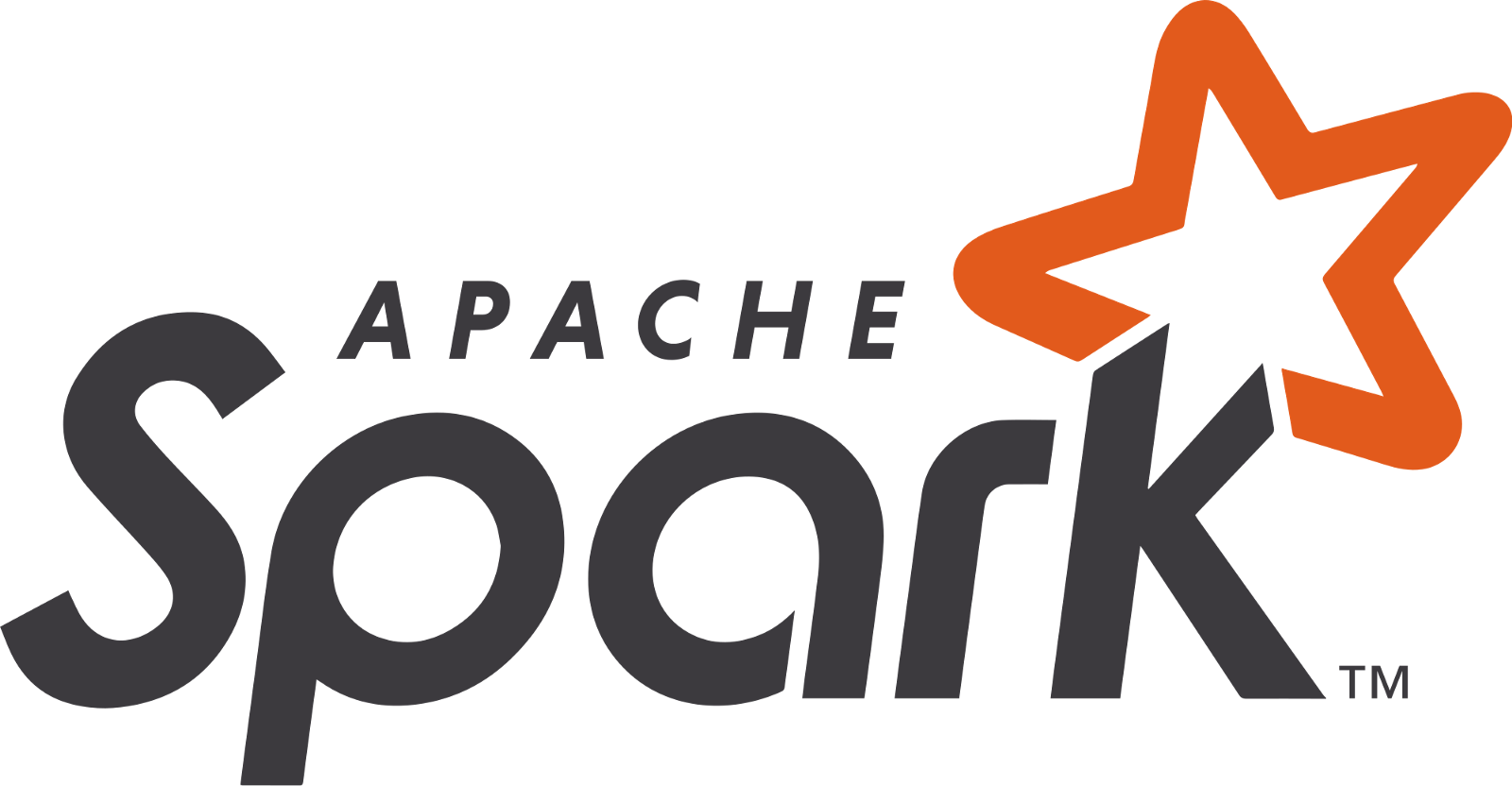 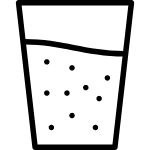 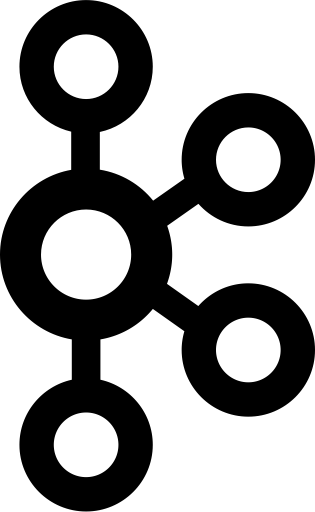 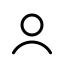 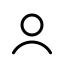 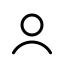 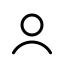 Data Infra as a Platform
Storage, pipeline, catalogue, access control, etc
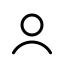 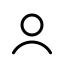 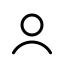 Data Mesh in Practice
Recap:
From Bottleneck to Infra Platform





From Data Monolith to Interoperable Services
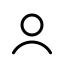 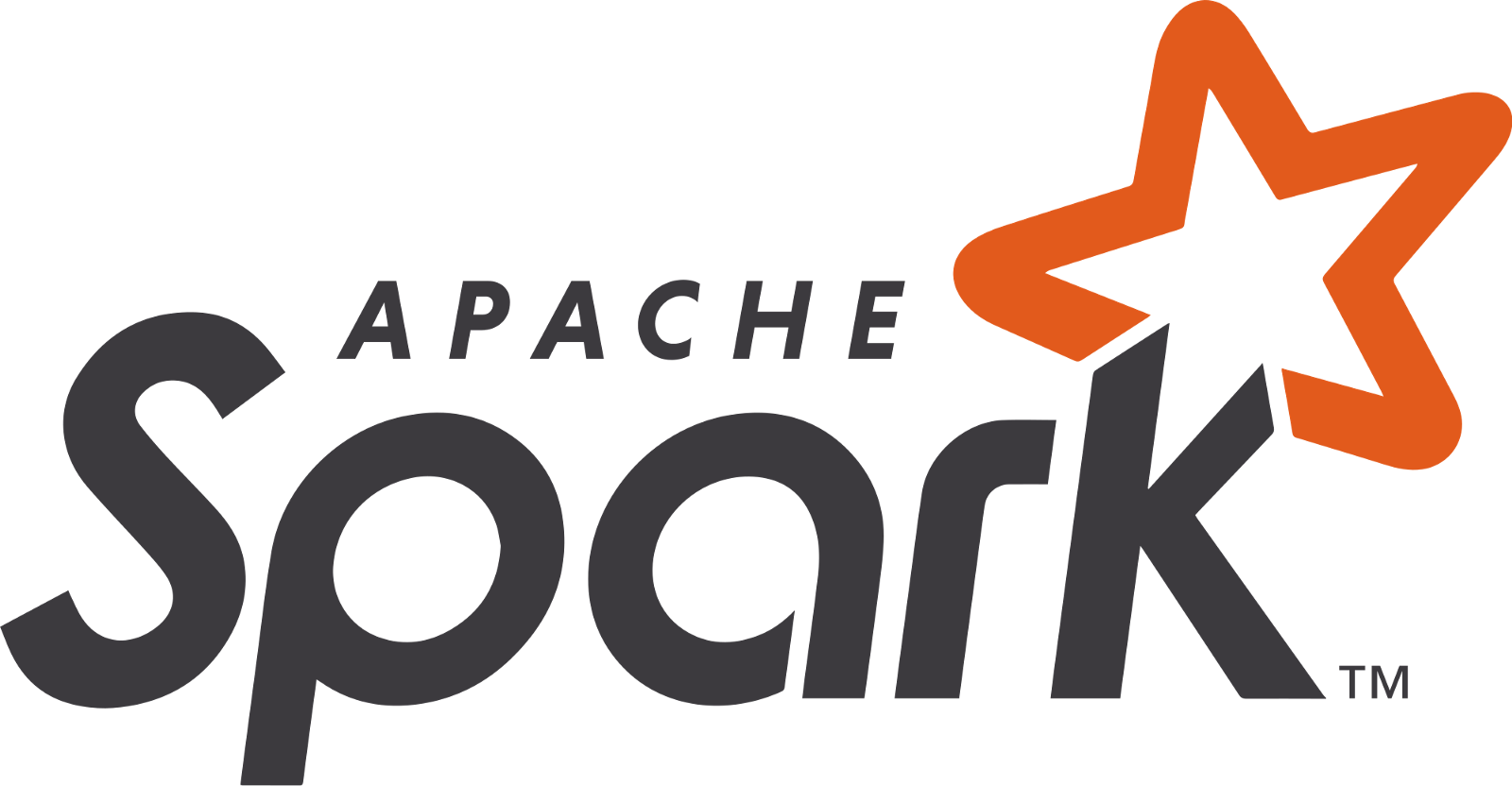 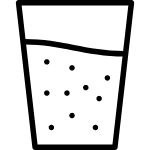 central data platform
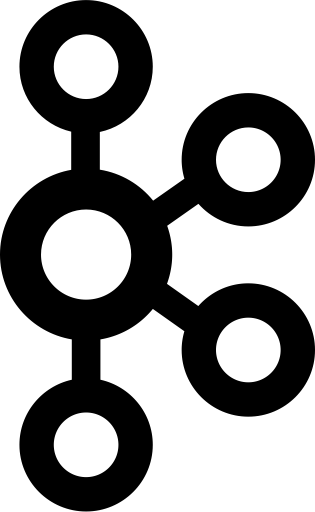 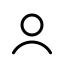 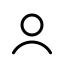 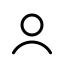 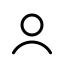 Data Infra as a Platform
Storage, pipeline, catalogue, access control, etc
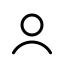 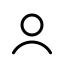 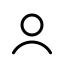 Central Services with Global Interoperability
Governance Layer
Data Lake Storage
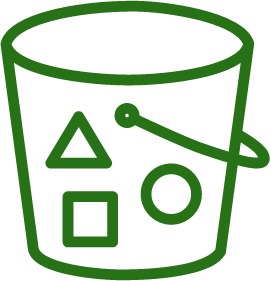 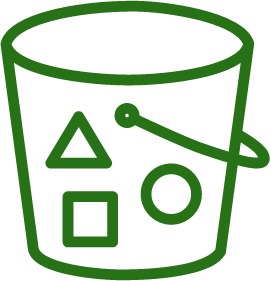 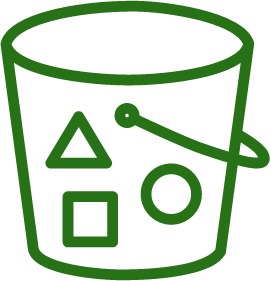 [Speaker Notes: From central catalog by infra team to collibra]
Bring Your Own Bucket (BYOB)
Governance Layer
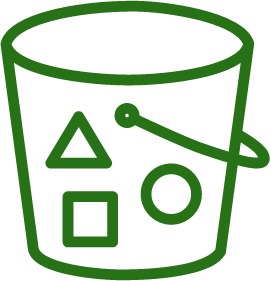 Data Lake Storage
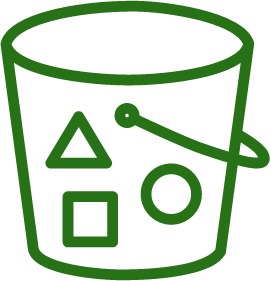 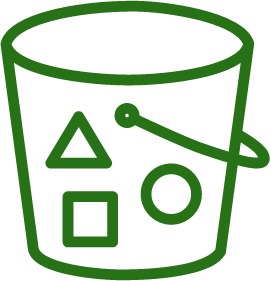 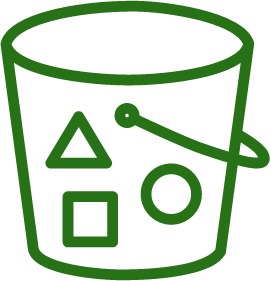 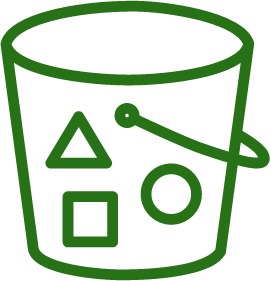 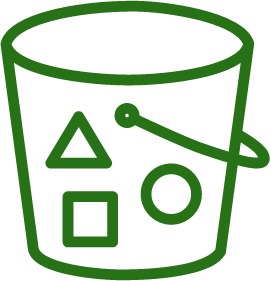 Simplify Data Processing
Governance Layer
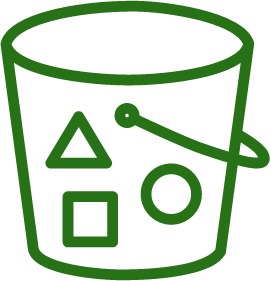 Processing Platform
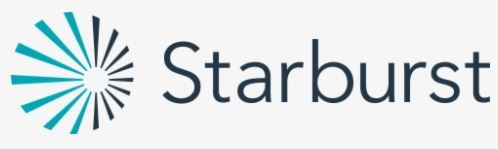 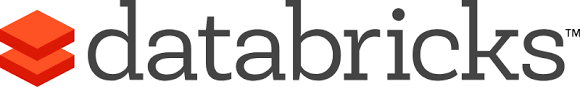 Data Lake Storage
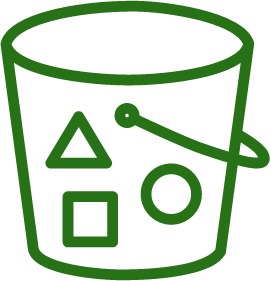 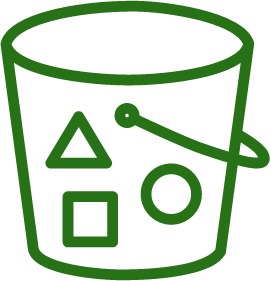 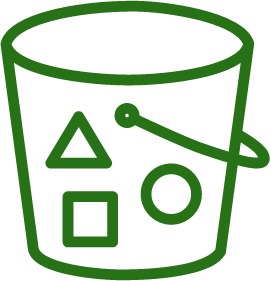 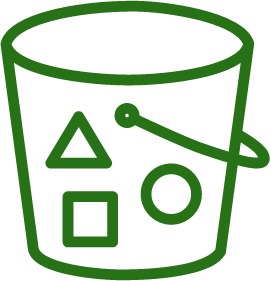 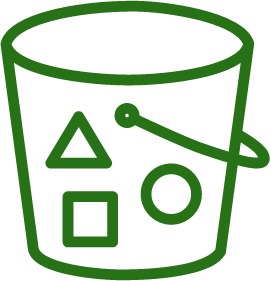 Simplify Data Sharing
Governance Layer
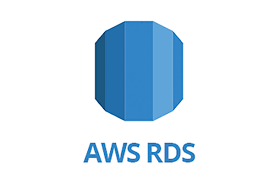 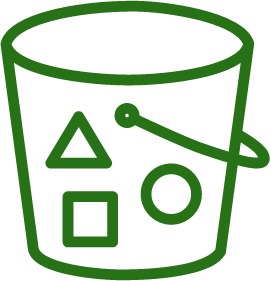 Processing Platform
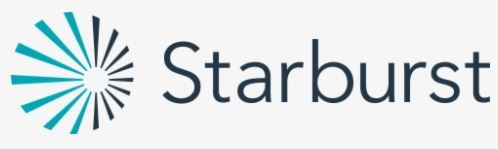 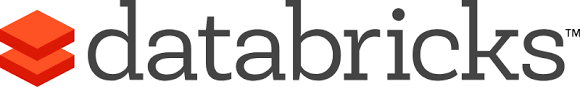 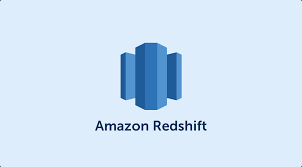 Data Lake Storage
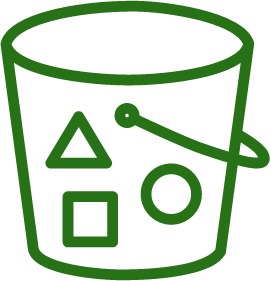 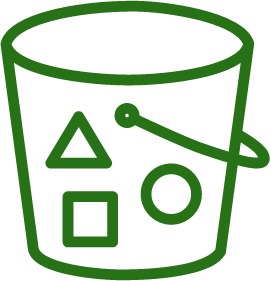 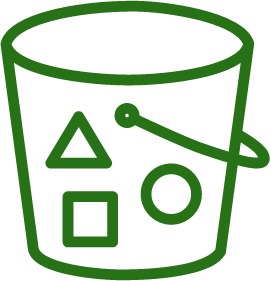 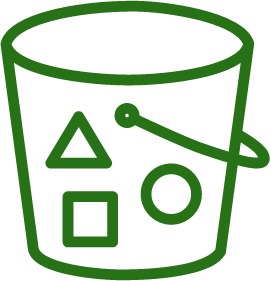 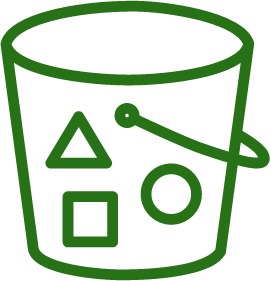 Central Services with Global Interoperability
Decentralized ownership does not imply decentralized infrastructure!











Interoperability is created through convenient solutions of a self service platform.
Decentral Storage
Central Infrastructure
Decentral Ownership
Central Governance
Data Mesh in Practice
Recap:
Datasets provided by central data infrastructure team
Lack of ownership
?
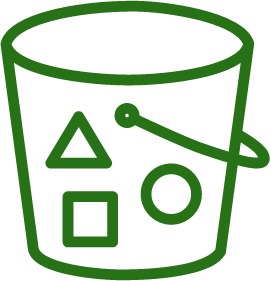 How to Ensure Data Quality?
Make conscious decisions
Opt-in instead of default storage
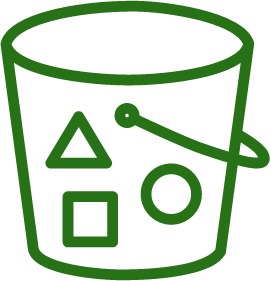 How to Ensure Data Quality?
Make conscious decisions
Opt-in instead of default storage







Behavioral changes - data is a product
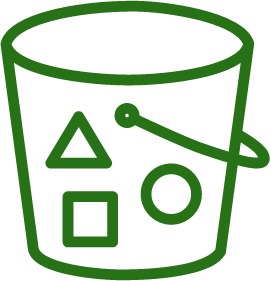 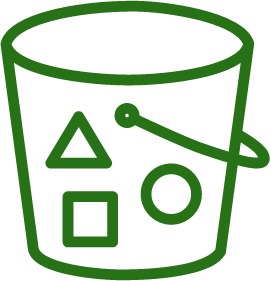 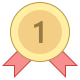 Care About Your User!
Classification of Usage
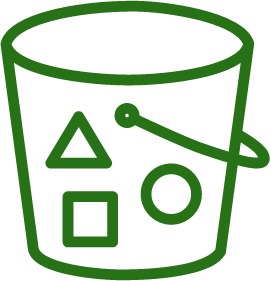 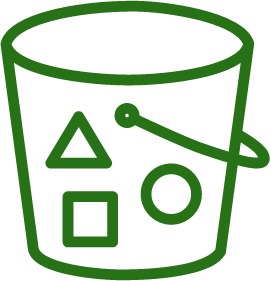 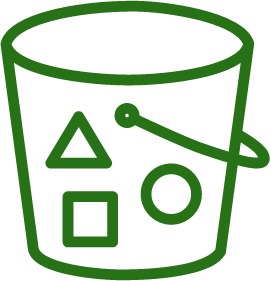 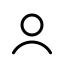 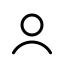 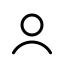 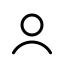 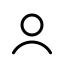 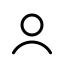 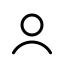 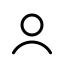 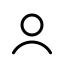 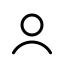 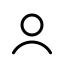 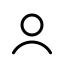 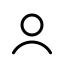 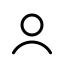 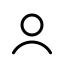 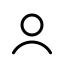 Care About Your User!
Classification of Usage








Dedicate resources to
Understand usage
Ensure quality
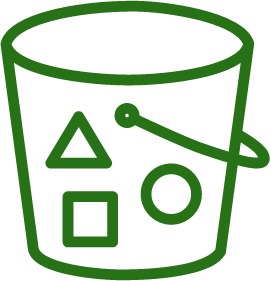 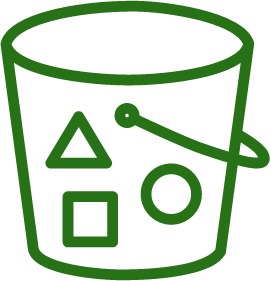 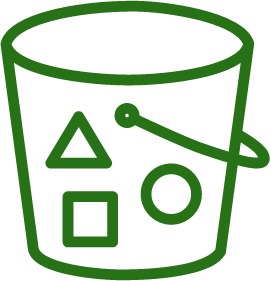 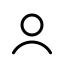 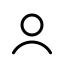 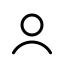 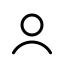 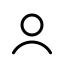 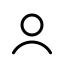 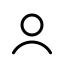 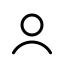 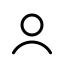 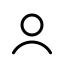 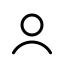 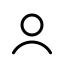 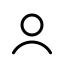 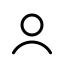 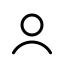 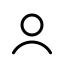 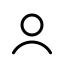 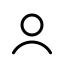 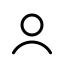 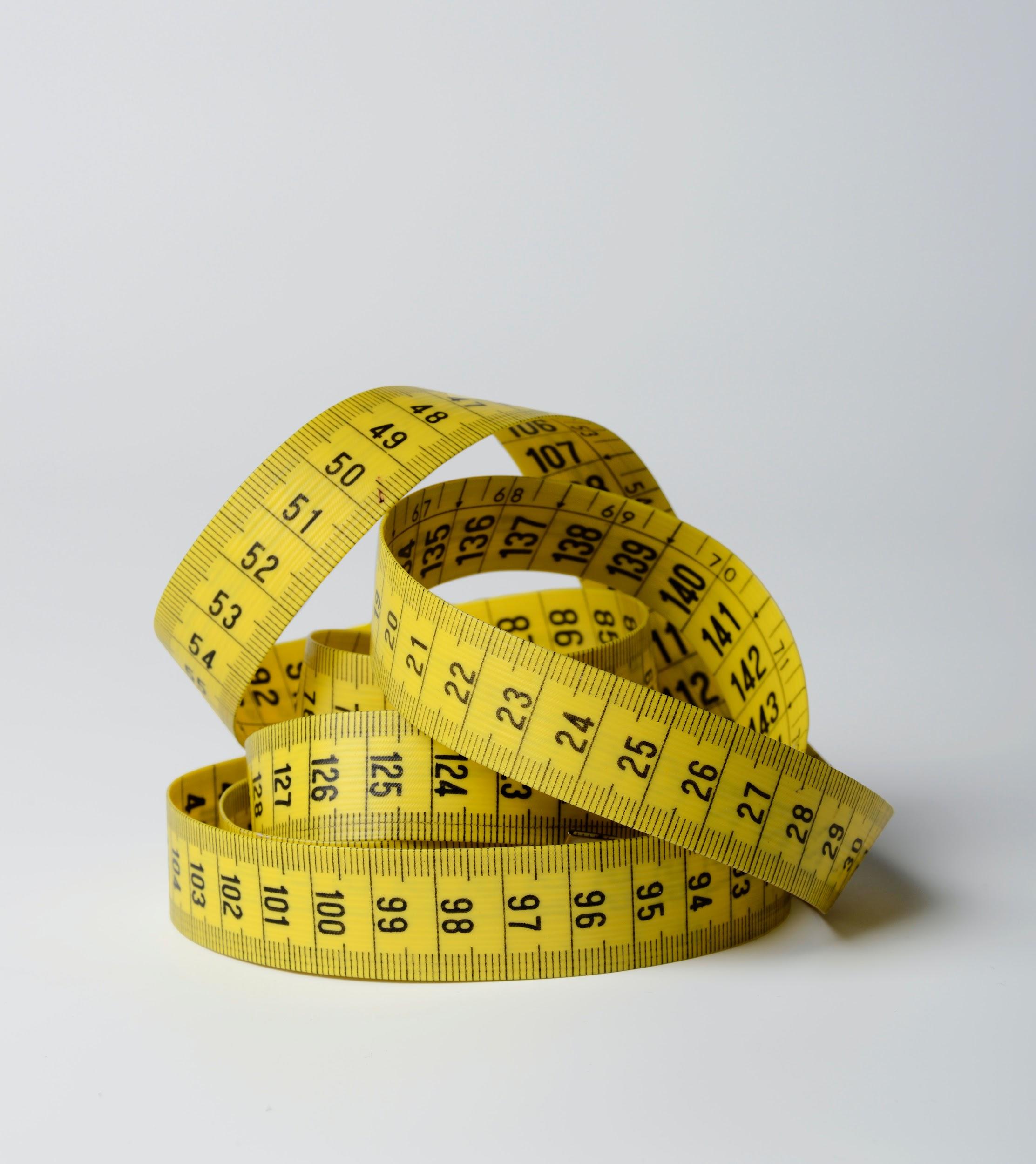 Some Numbers
Some Numbers
>70 teams using BYOB
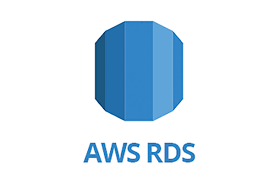 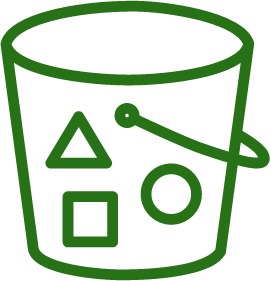 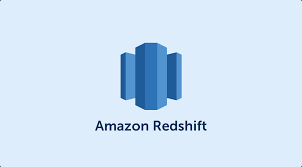 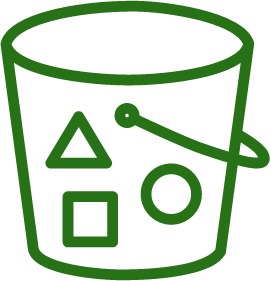 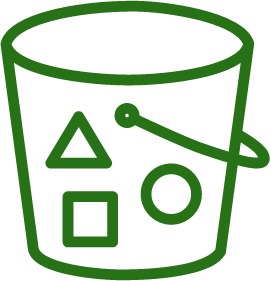 Some Numbers
>70 teams using BYOB



~1000 distributed query engine users
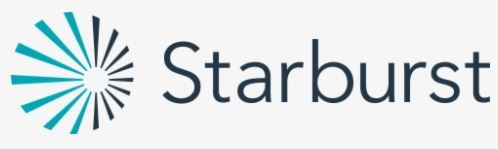 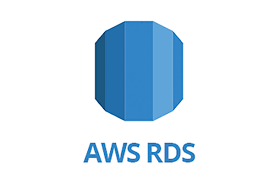 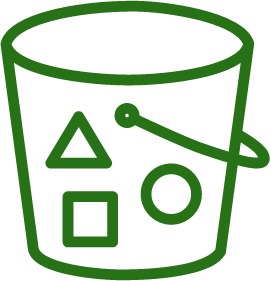 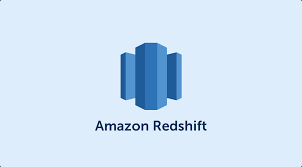 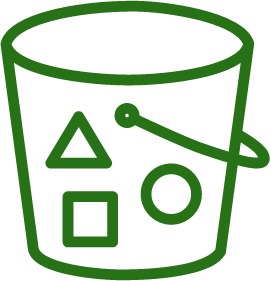 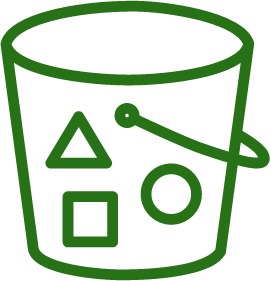 Some Numbers
>70 teams using BYOB



~1000 distributed query engine users



First curated data teams
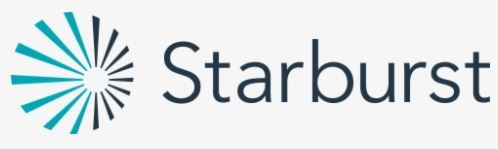 Data Products
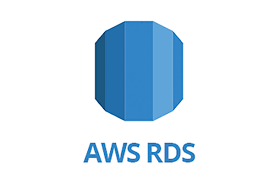 On Data Products
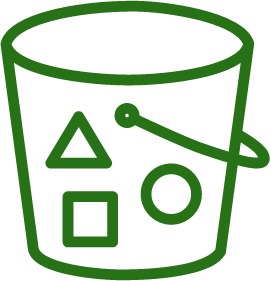 On Data Products
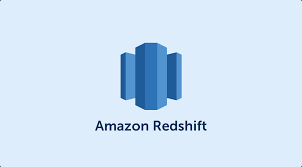 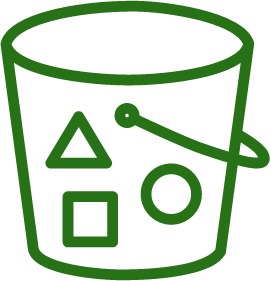 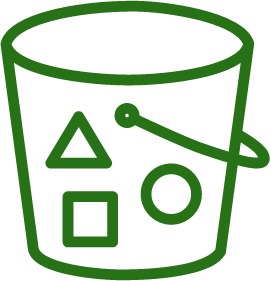 Some Numbers
>70 teams using BYOB



~1000 distributed query engine users



First curated data teams



0 operational effort for the central team
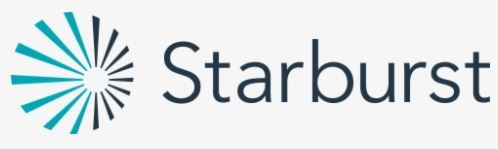 Data Products
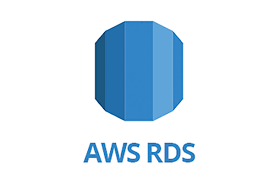 On Data Products
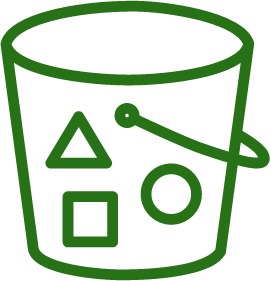 On Data Products
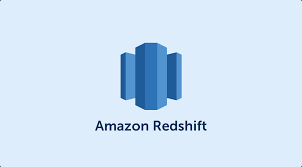 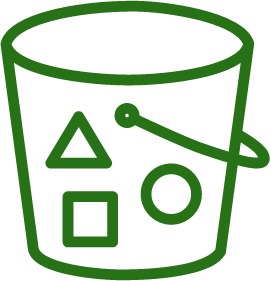 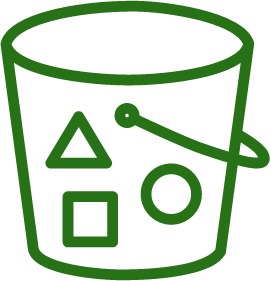 Some Numbers
>70 teams using BYOB



~1000 distributed query engine users



First curated data teams



0 operational effort for the central team
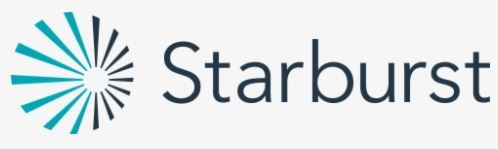 Data Products
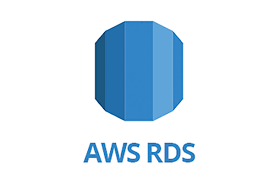 On Data Products
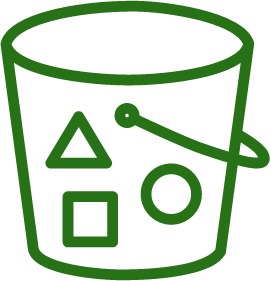 On Data Products
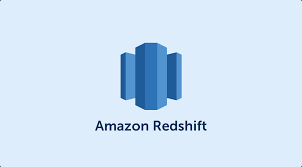 It’s a journey ;)
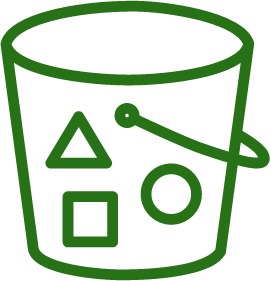 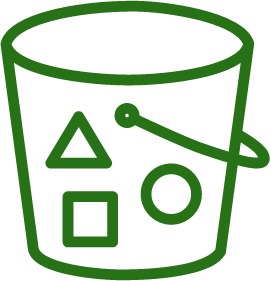 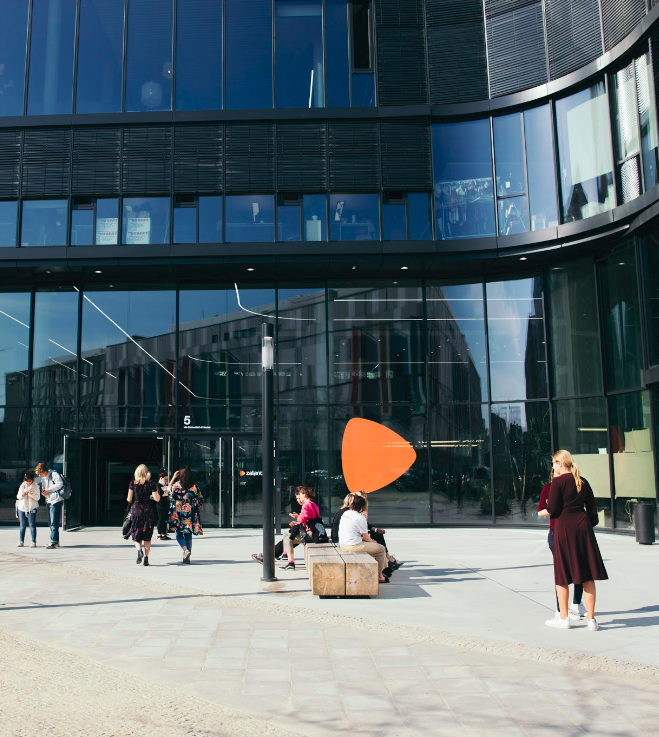 It’s a Journey
“Off the shelf” data tooling
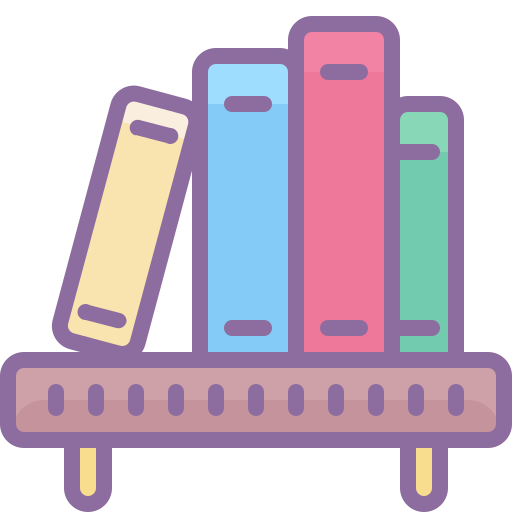 “Off the shelf” data tooling
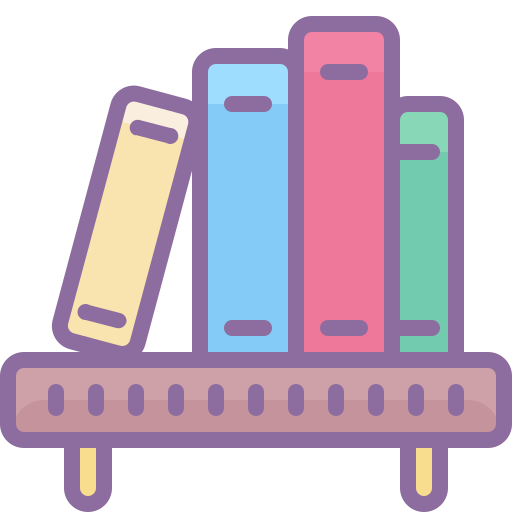 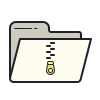 De-centralized archiving
“Off the shelf” data tooling
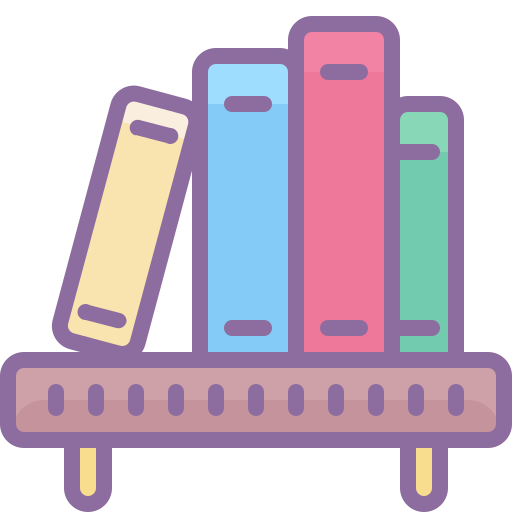 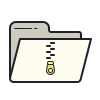 De-centralized archiving
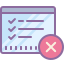 De-centralized GDPR deletion tooling
“Off the shelf” data tooling
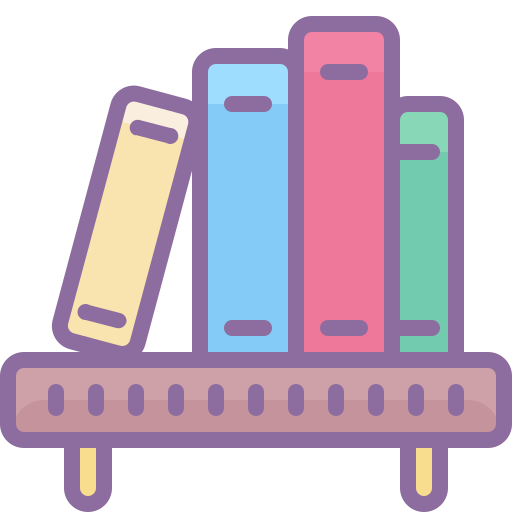 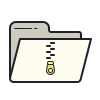 De-centralized archiving
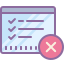 De-centralized GDPR deletion tooling
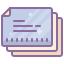 Template driven data preparation
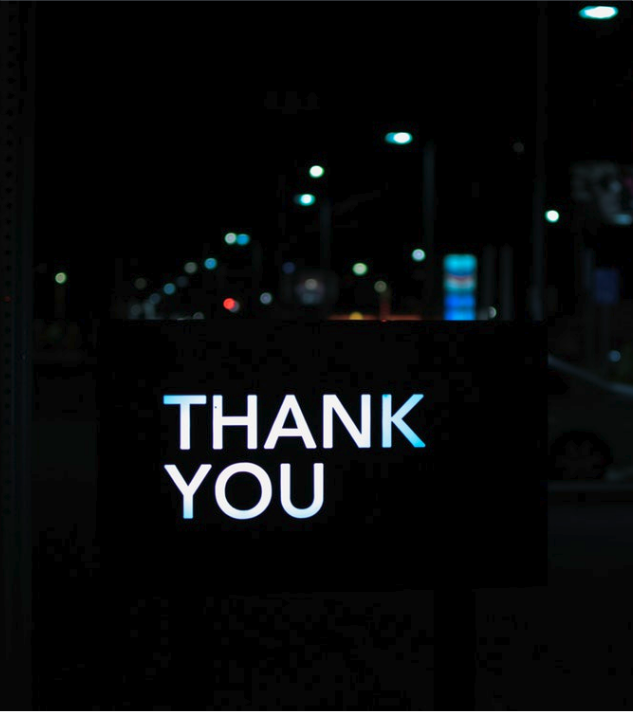 Data Mesh 
in Practice
The Zalando Story
Max Schultze
max.schultze@zalando.de
@mcs1408
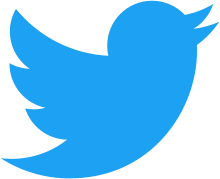 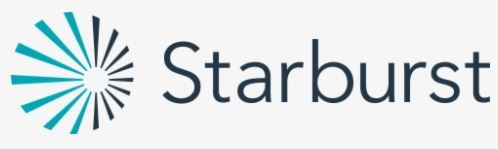